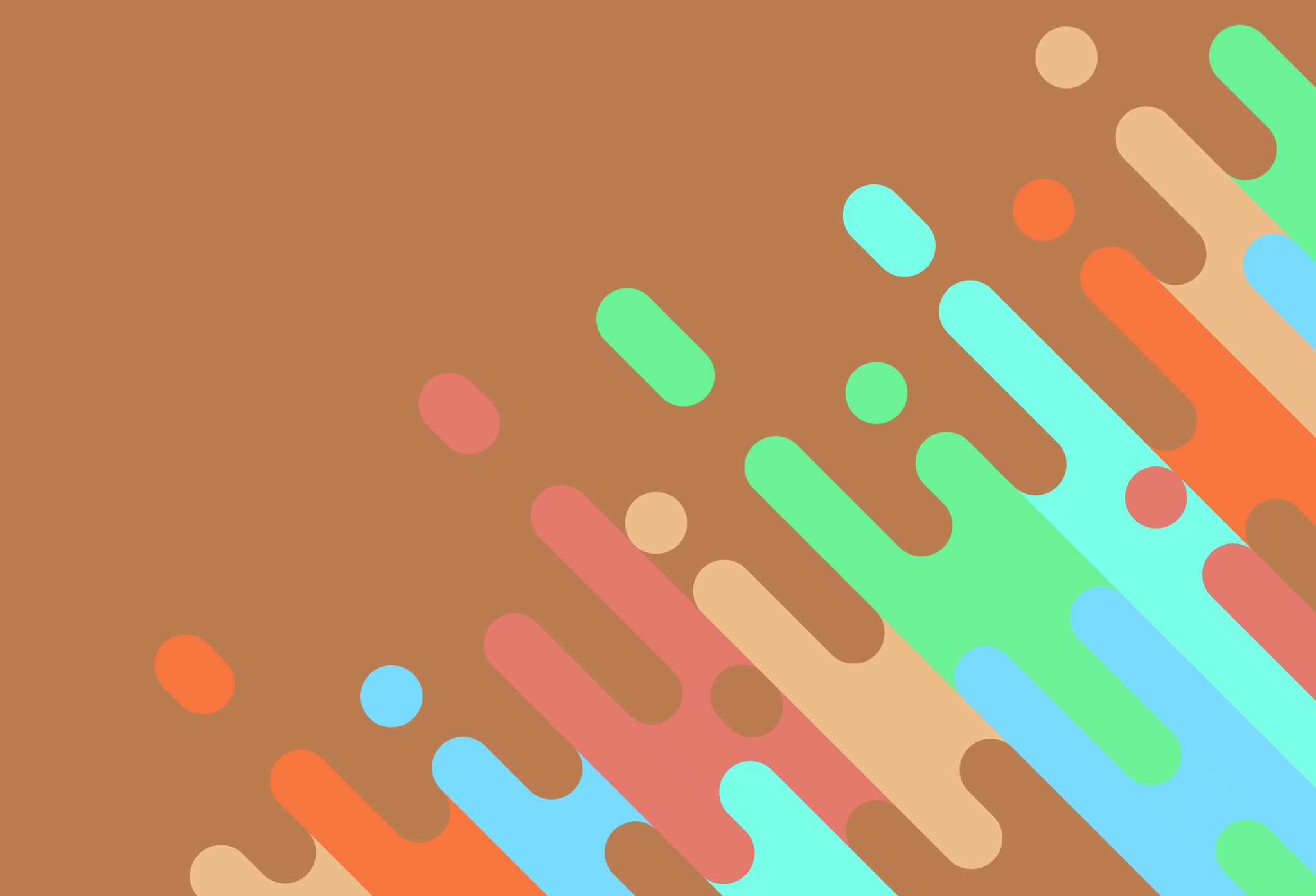 Faa di Bruno and skew enrichment
Robin Cockett
University of Calgary
References:
Francesco Faa di Bruno (1825-1888):
He was an Italian of noble birth, a soldier, a mathematician, and a priest.  In 1988 he was beatified by Pope John Paul II, apparently for his charitable work teaching young women mathematics. 
As a mathematician he studied with Cauchy in Paris.
He was a tall man with  a solitary disposition who spoke seldom and, when teaching in class, not always successfully.
Perhaps his most significant mathematical contribution concerned the combinatorics of the higher-order chain rule ….

[MacTutor and Catholic Ecyclopedia]
Symmetric trees
Constructing symmetric trees(height = n, width = r)
Table of trees of given height and width …
The Faa di Bruno construction
Composition …
Faa as a comonad.
Comultiplication …
Scatter  diagrams
The coalgebraic structure map of a CDC
Commutative monoids …
Comonad Structure:
CoKleisli(Q):
Presheaves
First embedding theorem:
Skew categories
Skew categories
Warped tensor example
Skew enrichment
Skew enriched
Left additivity as skew enrichment …
Differential as skew enrichment
Skew enriched Yoneda lemma
Faa di Bruno construction
Faa coalgebras are CDCs!
Faa as a coKleisli category for Q
Skew categories and skew enrichment
Left additivity as skew enrichment in V-CMon
CDCs as skew enriched categories in Q-Cmod
Embedding of CDC into the coKleisli of a differential category
What did we cover?
Conclusion ….
[4] Szlachanyi K “Skew-monoidal categories and bialgebroids.”  Advances in Mathematics 231, 1694-1730 (2012)

[5] Lack S and Street R “Skew monoidals, skew warpings and quantum categories” TAC 26, 385-402 (2012)

[6] Cambell A “Skew enriched categories” Applied Categorical Structures 26, 597-615 (2018)
Other references: